Liceul Tehnologic „Mihai Viteazu” Vulcan - HD
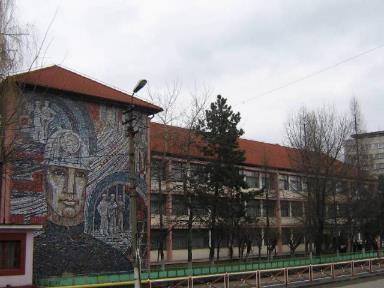 DOAR PRIN NOI POȚI FI UN ÎNVINGĂTOR!
TE INVITĂM SĂ NE CUNOȘTI!
Date de identificare:
www.mihaiviteazuvulcan.ro
Vulcan, jud. Hunedoara
str. Nicolae Titulescu, nr.43
( 0254 / 570565 ) 
liceul_vulcan@yahoo.com
Manageri :	
  Profesor Istratie Aurora - director
  Profesor Bădău Bogdan - director adjunct
  Profesor Dumitru Sandu - director adjunct
  Profesor Zaharia Monica Mihaela - director adjunct
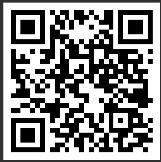 DOAR PRIN NOI POȚI FI UN ÎNVINGĂTOR!
FILIERA TEORETICĂ
OFERTA  EDUCAŢIONALĂ 2022-2023
DOAR PRIN NOI POȚI FI UN ÎNVINGĂTOR!
OFERTA  EDUCAŢIONALĂ 2022-2023
DOAR PRIN NOI POȚI FI UN ÎNVINGĂTOR!
OFERTA  EDUCAŢIONALĂ 2022-2023
DOAR PRIN NOI POȚI FI UN ÎNVINGĂTOR!
OFERTA  EDUCAŢIONALĂ 2022-2023
DOAR PRIN NOI POȚI FI UN ÎNVINGĂTOR!
Vă invităm să ne cunoașteți!  
Liceul este complet  reabilitat la inițiativa și cu sprijinul Primăriei Vulcan,  printr-un proiect european amplu, care s-a derulat timp de  doi ani.
 Clasele spațioase sunt distribuite în trei corpuri  de clădire diferite:
Corpul A - principal;
Corpul B - atelierele, sala de sport și sala festivă;
Corpul C - atelierul auto și atelierul de confecții textile și pielărie;
DOAR PRIN NOI POȚI FI UN ÎNVINGĂTOR!
Sălile de clasă sunt dotate cu calculatoare și videoproiectoare, conectate la Internet; laptopuri, tablete pentru elevi și profesori, obținute prin proiectul ROSE și Olimpiadele Kaufland.
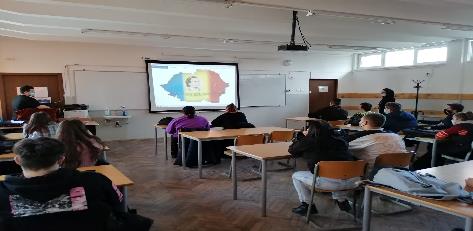 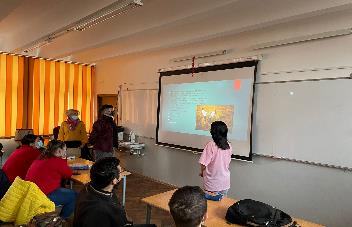 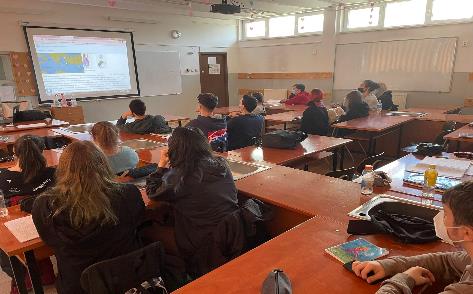 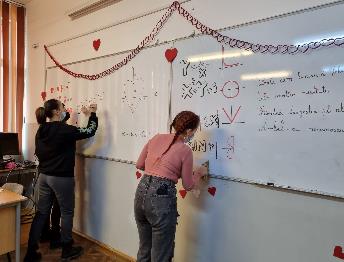 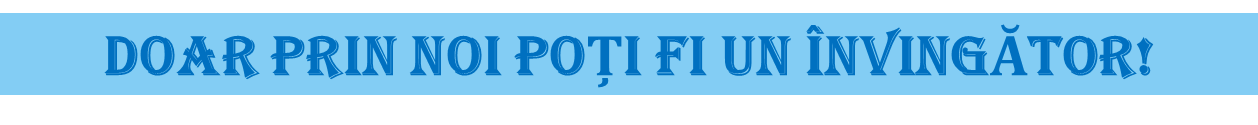 Sală de sport și teren pentru desfășurarea orelor de educație fizică și a activităților sportive: baschet, handbal, tenis de masă, șah etc;
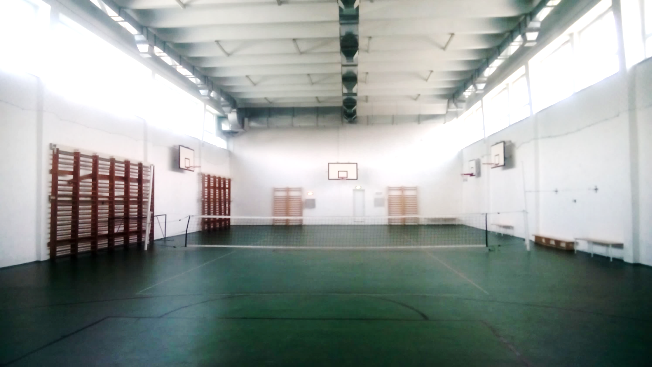 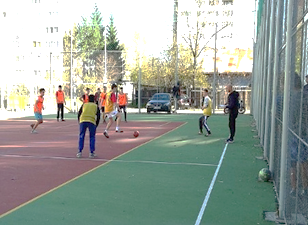 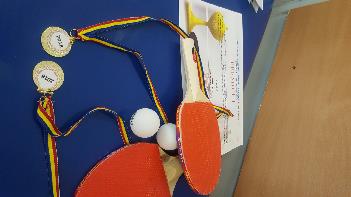 DOAR PRIN NOI POȚI FI UN ÎNVINGĂTOR!
Atelier auto dotat cu simulator;
Școală de șoferi - gratuită;
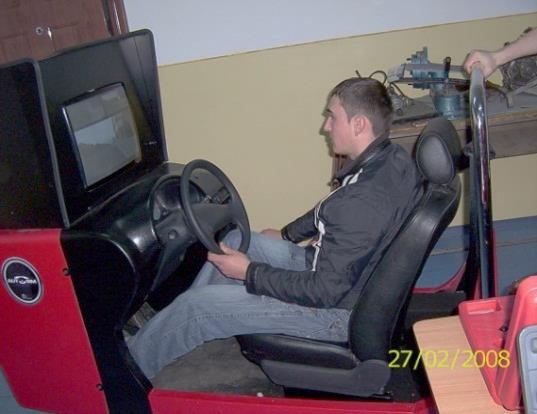 DOAR PRIN NOI POȚI FI UN ÎNVINGĂTOR!
Centru de Documentare și Informare (CDI) pentru optimizarea procesului de predare-învățare-evaluare
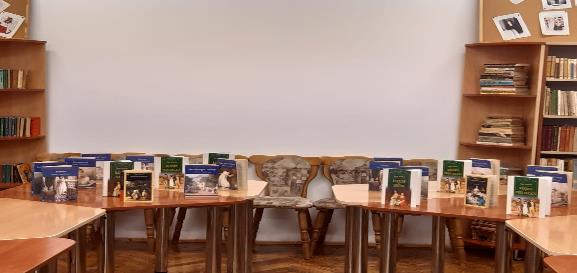 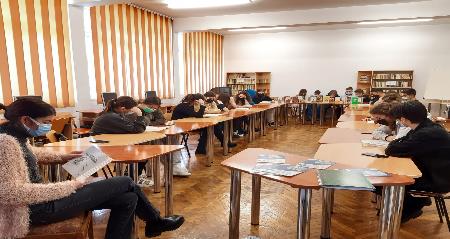 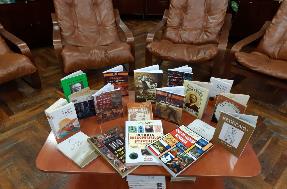 DOAR PRIN NOI POȚI FI UN ÎNVINGĂTOR!
Atelier de croitorie, în clădire nouă, dotat cu mașini  de cusut de ultimă generație;
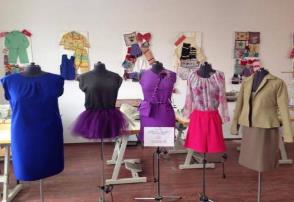 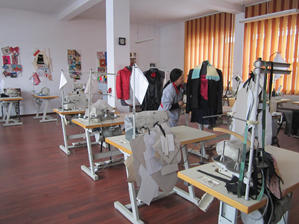 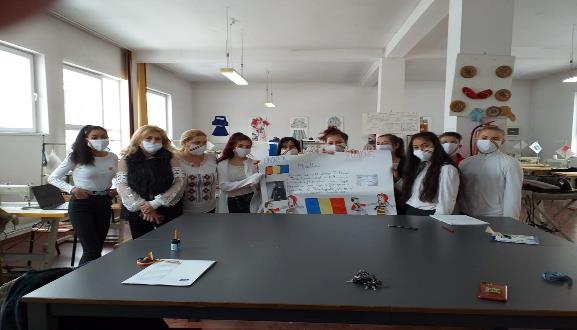 DOAR PRIN NOI POȚI FI UN ÎNVINGĂTOR!
Laboratoare pentru o instruire la standarde înalte, bazată pe cunoştinţe de cultură generală şi formarea de competenţe profesionale în diverse domenii.
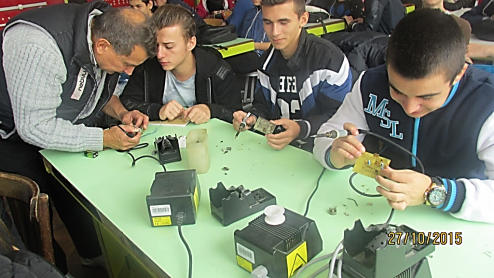 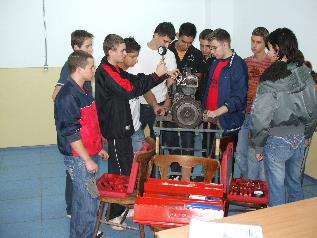 PROIECTE EDUCATIVE
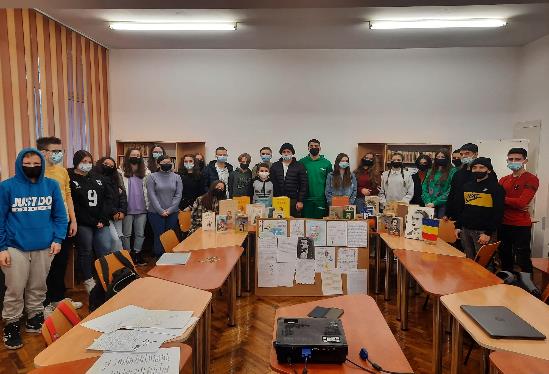 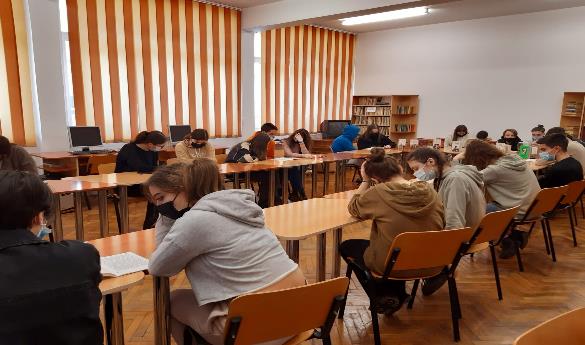 PROIECTE EDUCATIVE
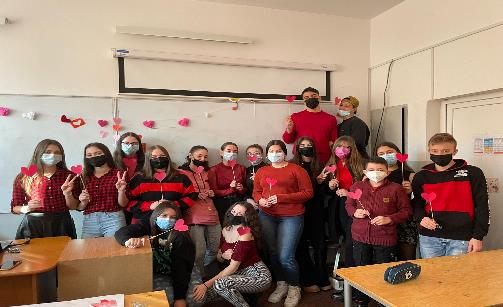 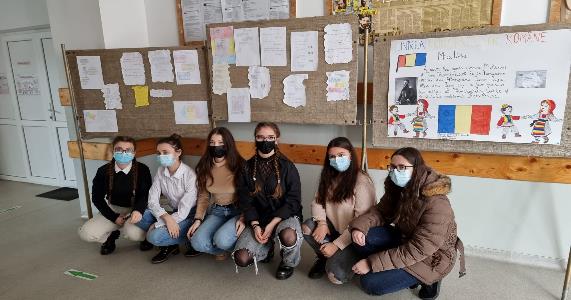 ECHIPA DE ROBOTICĂ LAZARUS ASCENDING
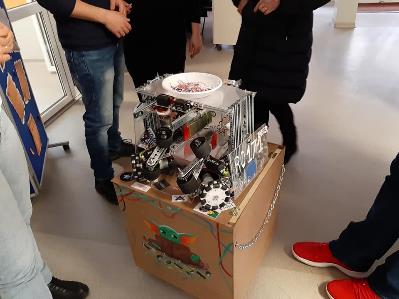 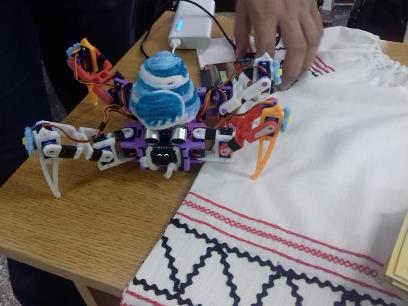 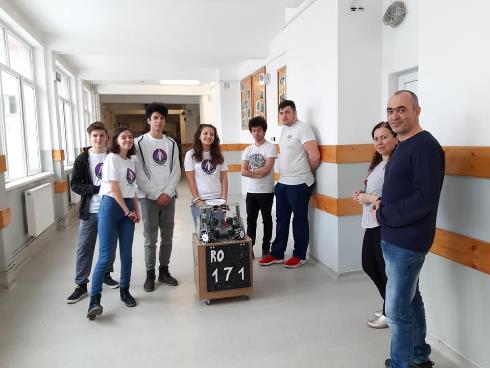 VOLUNTARIAT
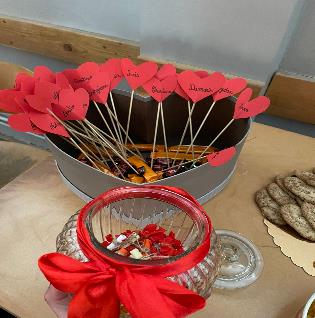 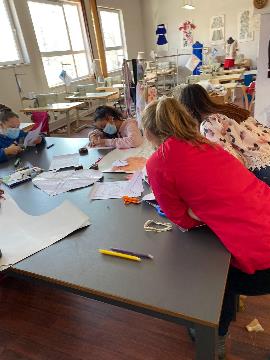 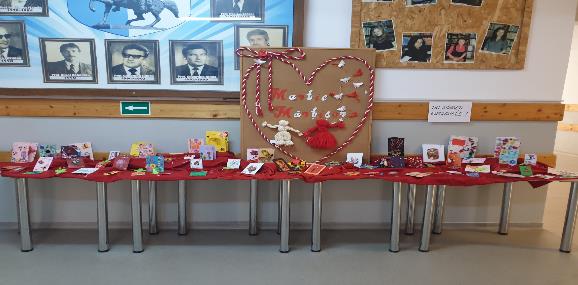 Mobilitate Erasmuspentru Stimularea AngajabilitATii Viitoare - GERMANIA
Stagiul de pregătire practică efectuat în Germania de către elevii din clasa a XI-a, specializarea „Tehnician transporturi”.
Mobilitate Erasmuspentru Stimularea Angajabilitatii Viitoare - PORTUGALIA
Stagiul de pregătire practică efectuat în Portugalia de către elevii din clasa a XI-a, specializarea „Tehnician în automatizări”. la   CINEL -  Centrul de formare profesională pentru industria electronică, energie, telecomunicații și tehnologia informației din Lisabona.
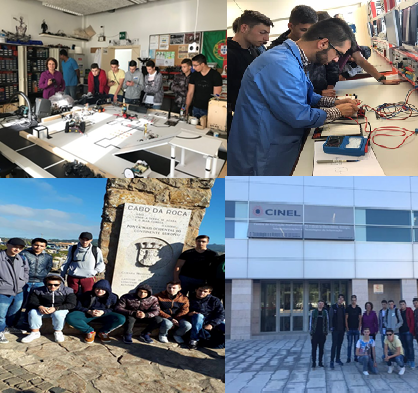 Mobilitate Erasmuspentru Stimularea Angajabilitatii Viitoare - POLONIA
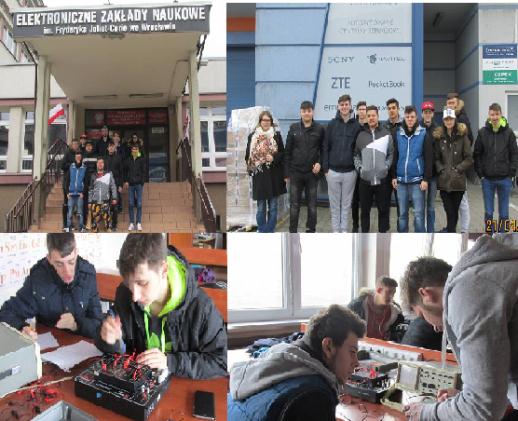 Stagiul de pregătire practică efectuat în Polonia de către elevii din clasa a XI-a, specializarea „Tehnician transporturi”.
O generație la final de drum...
Noi credem în voi! Vă așteptăm să le luați locul, să intrați în echipa noastră, să vă găsiți drumul alături de profesori bine pregătiți, dornici să vă poarte pașii pe drumul cunoașterii! Ne preocupă viitorul vostru și de aceea credem că, mai mult ca niciodată, ar fi bine să redăm educației locul pe care îl merită.
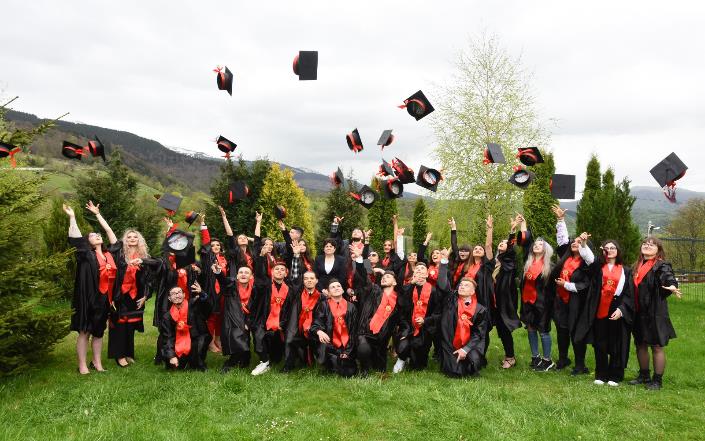 Liceul Tehnologic ”Mihai Viteazu”